2. Přednáška -  základní informace
Co je to počítačová síť?
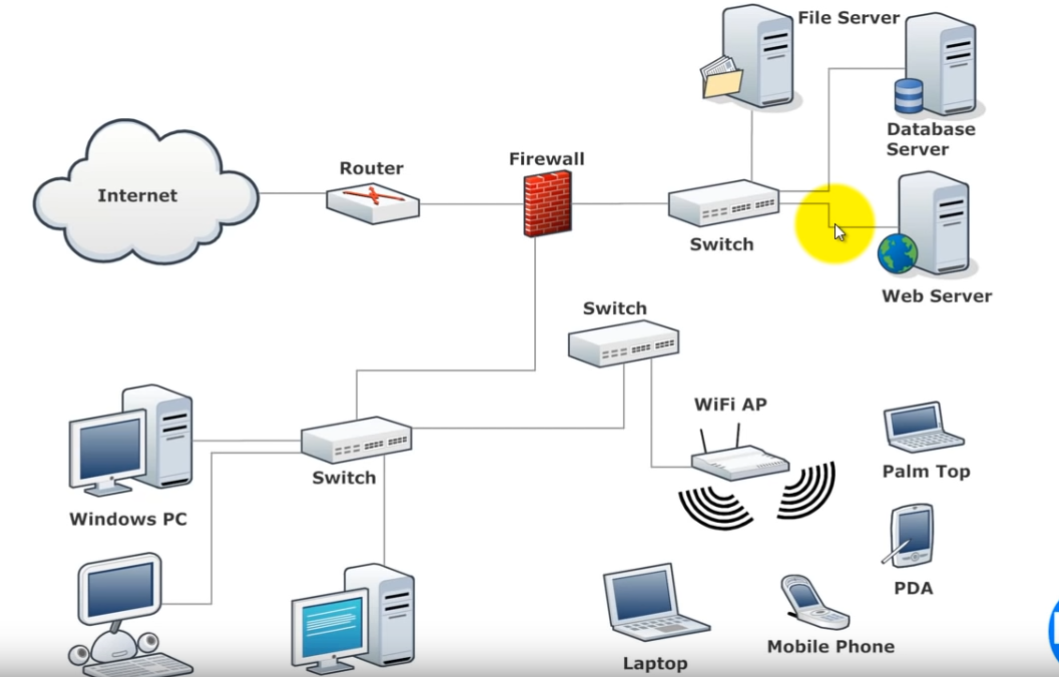 Základní rozdělení sítí podle velikosti
Základní rozdělení sítí podle velikosti
Další rozdělení sítí podle velikosti
Sítě GAN – Global Area Network
Sítě MAN – Metropolitan Area Network
Sítě PAN – Personal Area Network
Základní rozdělení sítí podle topologie
Binarní soustava - jednotky
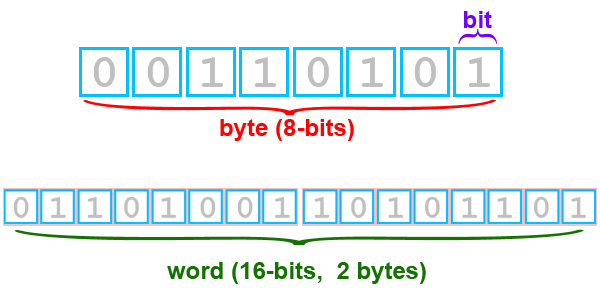 Binarní soustava – převody jednotek
ISO/OSI
Fyzická vrstva
Fyzické propojení zařízení v síti.
Řeší přenost jednotlivých bitů od příjemce k odesilateli
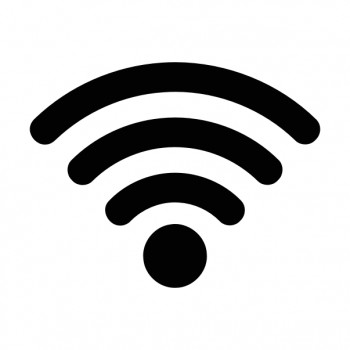 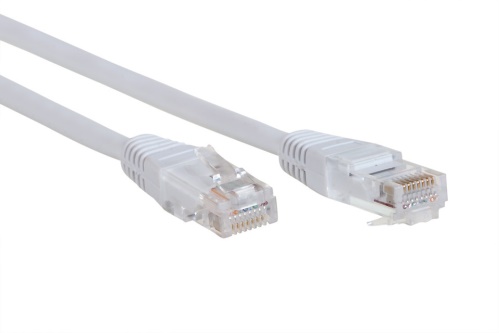 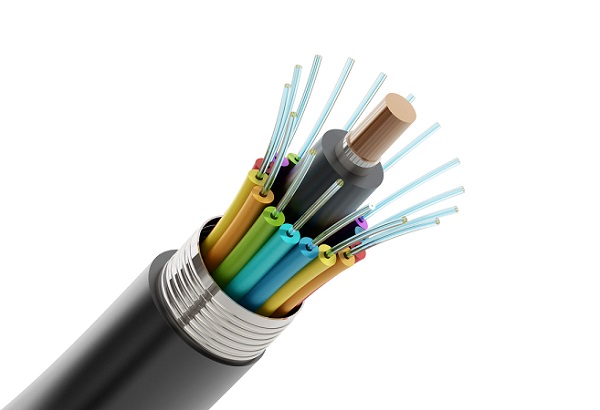 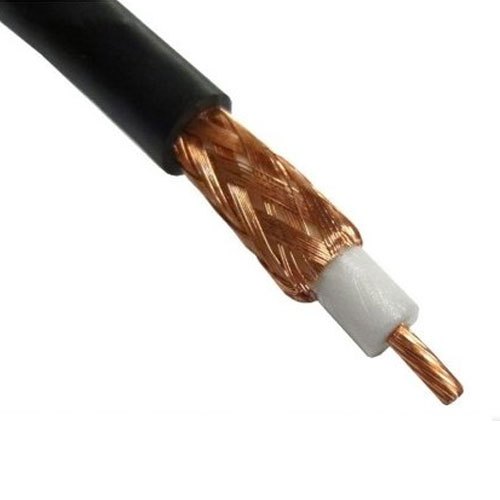 Linková vrstva
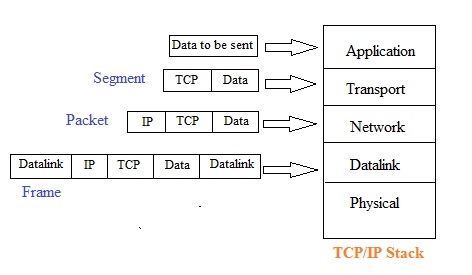 Frame (rámec) 
Komunikace:
Spolehlivá x nespolehlivá
Spojová x nespojová
zajišťuje přenos pouze v dosahu přímého spojení
MAC adresa
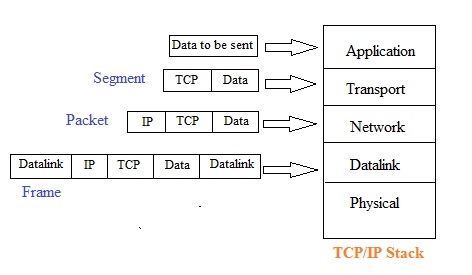 Síťová vrtsva
Směrovaní v síti
Spojení mezi zařízeními, které nejsou přímo propojeny
Packet
IP – internet protocol
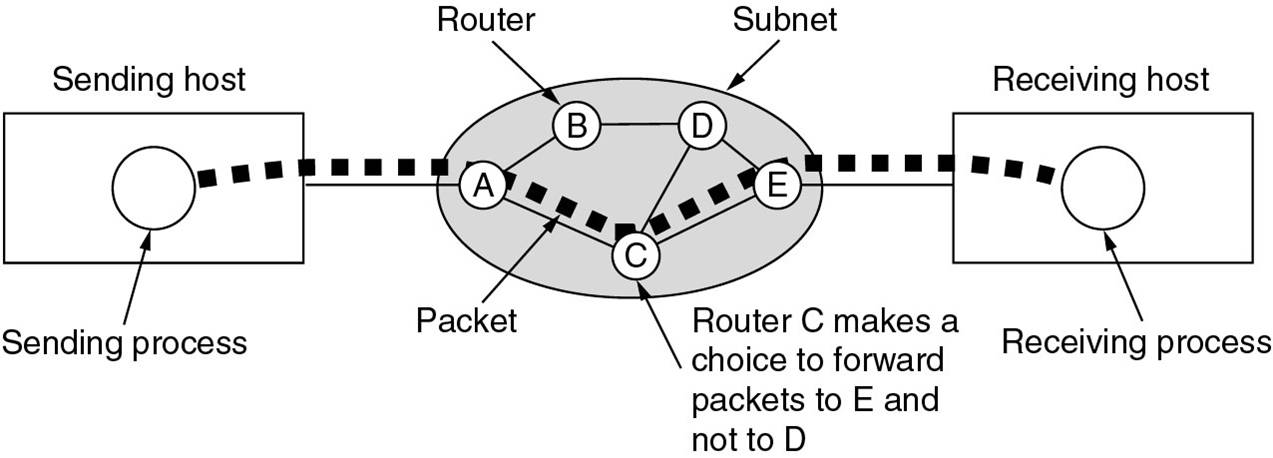 Transportní vrstva
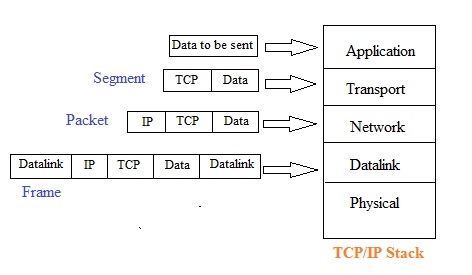 Čísla portů (FTP, HTTP, DNS, SMTP atd…)
Převod transportních adres na síťové
TCP/UDP
Relační vrstva
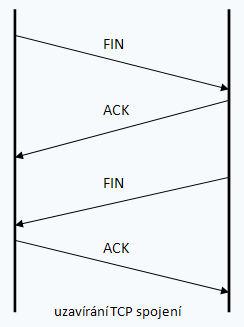 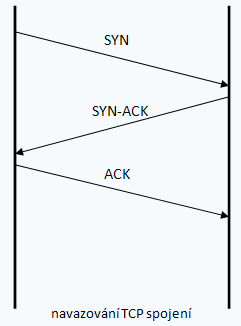 Relace – navazovaní, udržení a ukončení
Synchronizace
Prezentační vrstva
Tranformace dat do tvaru, které využivají aplikace
Příklady:
Kodování znaků (ASCII, EBCDIC)
Formatovaní čísel
Šifrovaní
Komprese dat
Aplikační vrstva
Brána mezi aplikacemi, které běží na různých uzlech
Příklady: LDAP, SSH, TELNET, SMTP, DHCP, SMB atd.
Komunikace mezi dvěma zařízeními pomocí modelu ISO/OSI
Seminář
zdroje
https://www.lifewire.com/lans-wans-and-other-area-networks-817376
https://techterms.com/definition/lan
http://ijs.8u.cz/index.php/pocitacove-site/rozdeleni-pocitacovych-siti-podle-rozlehlosti
 https://cs.wikiversity.org/wiki/Soubor:Bits_and_Bytes.svg
http://matureplus.4fan.cz/pos/3-model-isoosi-vrstvy/
https://www.aq.cz/aq-kct-sitovy-kabel-utp-cat-5-s-konektory-rj-45-p31397/?vid=16659
https://www.rfwireless-world.com/Terminology/Segment-vs-Packet-vs-Frame.html
https://www.samuraj-cz.com/clanek/tcpip-navazani-a-ukonceni-spojeni/